Закон Республики Казахстан от 28 августа 2009 года № 191-IV

«О противодействии легализации (отмыванию) доходов, полученных преступным путем, 
и финансированию терроризма»

(обновление по состоянию на 16.12.2020 года)
г. Нур-Султан, апрель 2021 г.
Бухгалтерские организации и профессиональные бухгалтеры, осуществляющие предпринимательскую деятельность в сфере бухгалтерского учета, аудиторские организации являются субъектами финансового мониторинга согласно подпункту 8, пункта 1 статьи 3, Закона о ПОД/ФТ.
Для субъектов финансового мониторинга имеется ряд процедур для соблюдения Закона и требовании нормативно правовых актов:
Закон Республики Казахстан от 28 августа 2009 года № 191-IV «О противодействии легализации (отмыванию) доходов, полученных преступным путем, и финансированию терроризма»;

Приказ Министра финансов Республики Казахстан от 30 сентября 2020 года № 938 Об утверждении Правил представления субъектами финансового мониторинга сведений и информации об операциях, подлежащих финансовому мониторингу, и признаков определения подозрительной операции;

«Требования к правилам внутреннего контроля в целях противодействия легализации (отмыванию) доходов, полученных преступным путем, и финансированию терроризма для не финансового сектора» утвержденны Министром финансов Республики Казахстан от 28 сентября 2020 года № 926
Агентство Республики Казахстан по финансовому мониторингу
ПАМЯТКА ДЛЯ БУХГАЛТЕРСКИХ  И  АУДИТОРСКИХ ОРГАНИЗАЦИЙ
ГДЕ ПРОЙТИ РЕГИСТРАЦИЮ?
КАКИЕ ОПЕРАЦИИ ПОДЛЕЖАТ    
       НАПРАВЛЕНИЮ  В АГЕНТСТВО?
     
  «ПОРОГОВЫЕ ОПЕРАЦИИ»
  Если сумма операции равна или превышает  
  от 3 000 000 млн.тенге  до 200 000 000 млн.тенге  
  в зависимости от оказания услуг  утвержденный в ст. 4 Закона О ПОД/ФТ.
3
1
В системе WEB СФМ
на сайте «Электронное https://afmrk.gov.kz/). Вкладка «В помощь  СФМ», далее «СДФО». В окне пройти по ссылке WEB СФМ            (https://www.web-sfm.kfm.kz/).
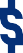 2	КАКИЕ ОБЯЗАТЕЛЬСТВА?
Скачивать «Перечень ФТ» ,  на сайте Агентства  https://afmrk.gov.kz/ (постоянно обновляется).

В незамедлительном порядке заморозить  операции с лицами из «Перечня ФТ», не позднее  1 рабочего дня со дня размещения «Перечня ФТ».

Разработать Правила внутреннего контроля  в  соответствии с 5 программами утвержденные
 от 28.09.2020 г.  № 926).

 Подтвердить квалификацию путем  сдачи тестирования на базе АО «НЦУПГС»  
(Приказ МФ РК от 13.10.2020 г. № 1000).
1
«ПОДОЗРИТЕЛЬНЫЕ ОПЕРАЦИИ»

 - Совершение клиентом действий, направленных на уклонение от надлежащей проверки и (или) финансового мониторинга, предусмотренных настоящим Законом;
 - Совершение клиентом операции с деньгами и (или) иным имуществом, по которой имеются основания полагать, что она направлена на обналичивание денег, полученных преступным путем;
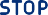 Деятельность клиентов, операции либо попытки их совершения, признанные подозрительными в соответствии Правила внутреннего контроля;

Иные операции признанные Вами подозрительными в соответствии с Вашим опытом.
2
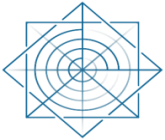 Предусмотрена административная ответственность  за НАРУШЕНИЯ требований Закона «О ПОД/ФТ»  (ст.214 КоАП РК).
*Закон   О  ПОД/ФТ	РК   –  Закон   Республики   Казахстан
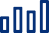 «О противодействии  легализации  (отмыванию)  доходов,  полученных
преступным путем, и финансированию терроризма»
По вопросам технического характера обращаться  по телефону: +7 (7172) 74 97 48, 74 97 64
По вопросам законодательства ПОД/ФТ обращаться по
телефону: +7 (7172) 74 97 52, 74 97 39
Агентство Республики Казахстан по финансовому мониторингу
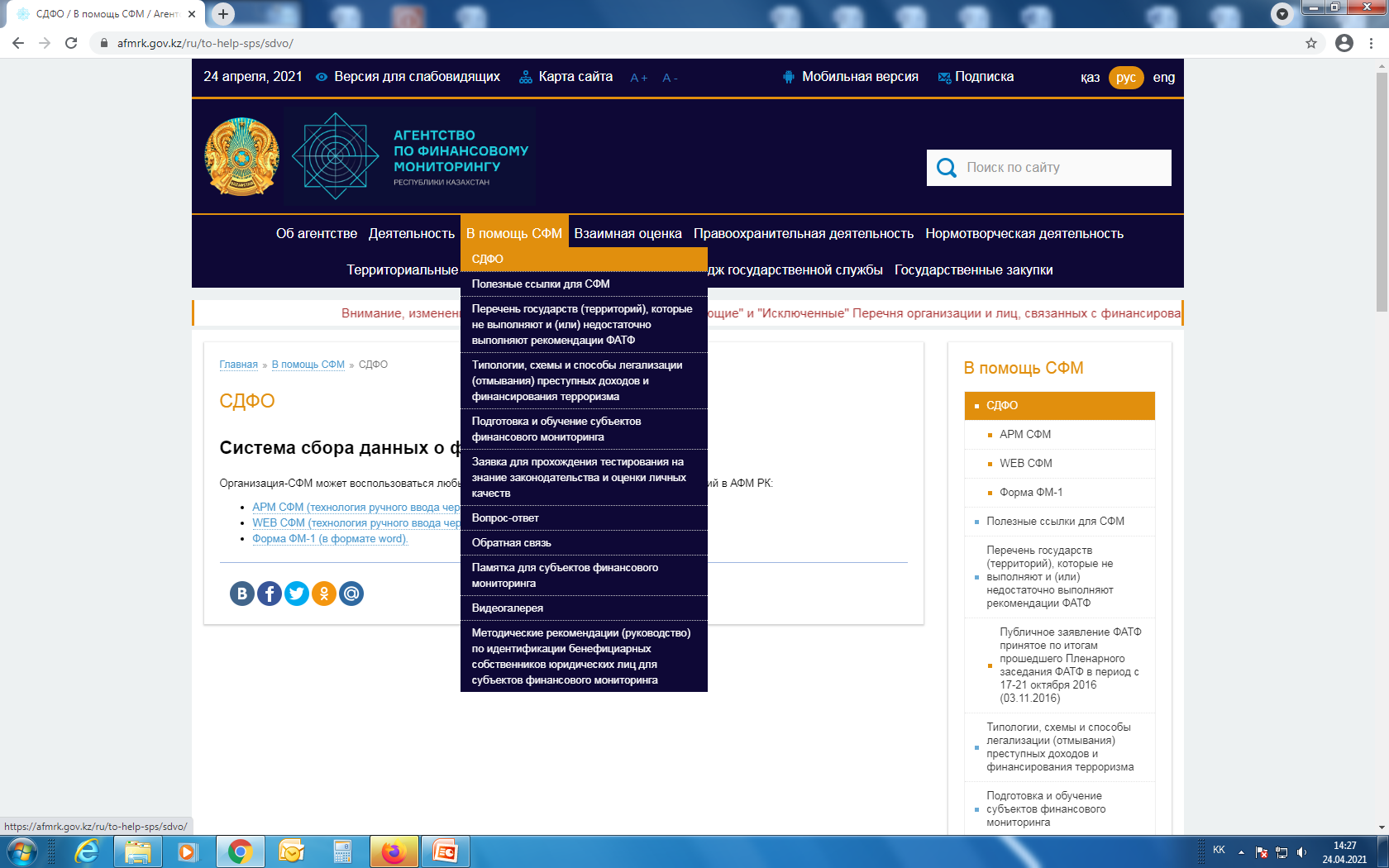 1. Для регистрации необходимо нажать на вкладку СДФО
2. Далее выбираем систему WEB СФМ для регистрации
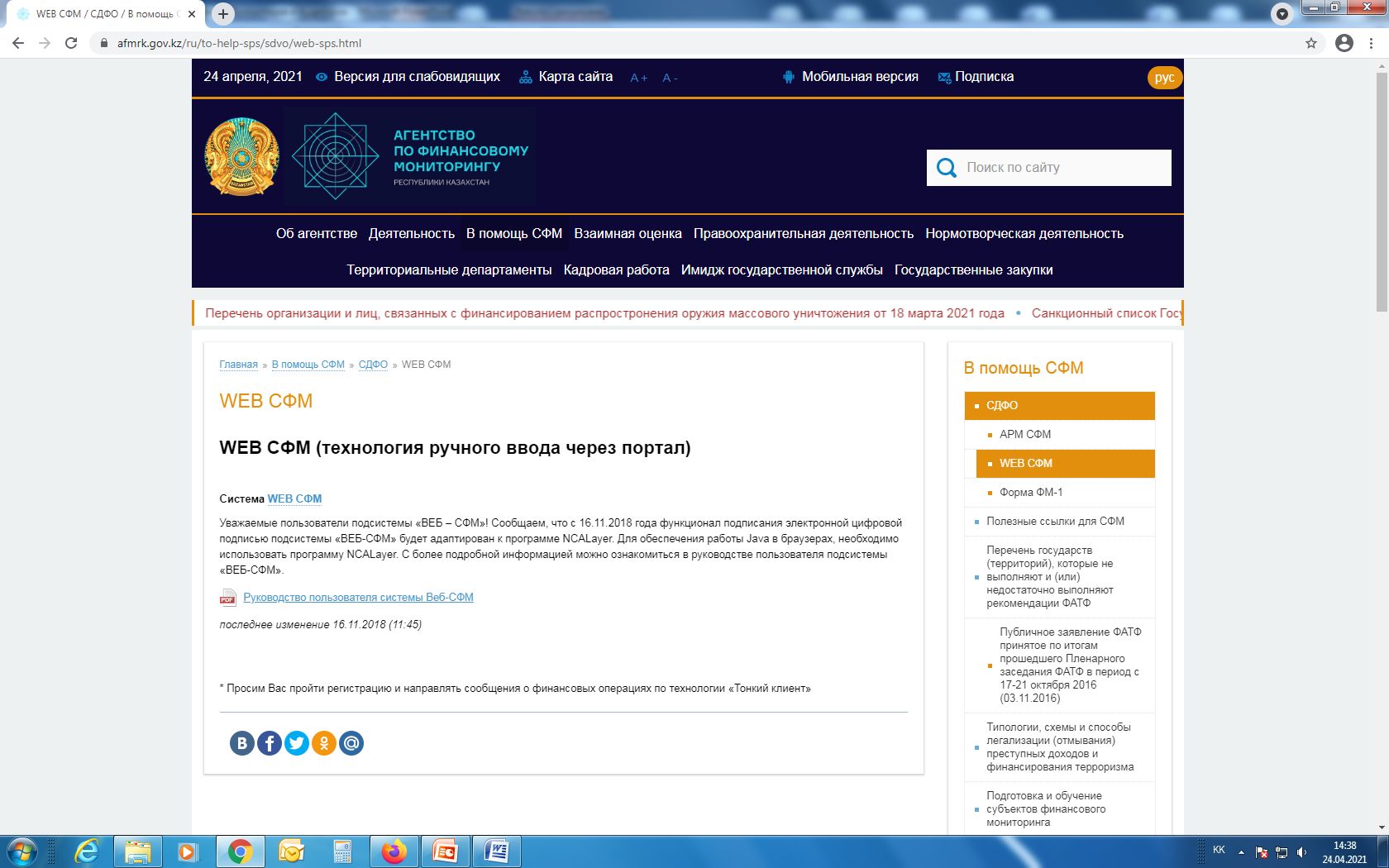 Для дальнейшей регистрации, необходимо пройти по следующей ссылке WEB СФМ
Для полного понимания работы в системе WEB СФМ, необходимо ознакомится с РУКОВОДСТВОМ
Операция с деньгами и (или) иным имуществом подлежит финансовому мониторингу:

если сумма операции равна или превышает от 3 000 000 тенге до 200 000 000 тенге или превышающей ее:

 переводы денег за границу на счета (во вклады), открытые на анонимного владельца, поступление денег из-за границы со счета (вклада), открытого на анонимного владельца в наличной или безналичной форме;

 зачисление или перевод на банковский счет клиента денег, осуществляемые физическим или юридическим лицом, имеющим соответственно регистрацию, место жительства или место нахождения в оффшорной зоне, а равно владеющим счетом в банке, зарегистрированном в оффшорной зоне, либо операции клиента с деньгами и (или) иным имуществом с указанной категорией лиц в наличной или безналичной форме;

- снятие с банковского счета или зачисление на банковский счет клиента денег, а равно прием от клиента либо выдача клиенту наличных денег, за исключением случаев, предусмотренных абзацами пятым и шестым настоящего подпункта, в наличной форме;
внесение, перечисление добровольных пенсионных взносов в единый накопительный пенсионный фонд и (или) добровольный накопительный пенсионный фонд, а также осуществление пенсионных выплат из единого накопительного пенсионного фонда и (или) добровольного накопительного пенсионного фонда за счет добровольных пенсионных взносов в наличной форме;

- сделки по оказанию услуг, в том числе подряда, перевозки, транспортной экспедиции, хранения, комиссии, доверительного управления имуществом, за исключением сейфовых операций по сдаче в аренду сейфовых ящиков, шкафов и помещений, в наличной форме;

- сделки с недвижимым имуществом, результатом совершения которой является переход права собственности на такое имущество.
Ведение субъектами финансового мониторинга 
внутреннего контроля
Субъекты финансового мониторинга в целях предотвращения легализации (отмывания) доходов, полученных преступным путем, и финансирования терроризма разрабатывают правила внутреннего контроля и программы его осуществления, а также несут ответственность за соблюдение правил и реализацию программ.

Правила внутреннего контроля разрабатываются, принимаются и исполняются субъектами финансового мониторинга и, помимо требований к деятельности субъекта финансового мониторинга при проведении внутреннего контроля, предусмотренных настоящим Законом, должны включать в себя:
программу организации внутреннего контроля в целях противодействия легализации (отмыванию) доходов, полученных преступным путем, и финансированию терроризма, включая требования, предъявляемые к работникам субъектов финансового мониторинга, ответственным за реализацию и соблюдение Правил внутреннего контроля;
программу управления риском легализации (отмывания) доходов, полученных преступным путем, и финансирования терроризма, учитывающую риски клиентов и риски использования услуг в преступных целях, включая риск использования технологических достижений;
программу идентификации клиентов;
программу мониторинга и изучения операций клиентов, включая изучение сложных, необычно крупных и других необычных операций клиентов;
программу подготовки и обучения субъектов финансового мониторинга в сфере противодействия легализации (отмыванию) доходов, полученных преступным путем, и финансированию терроризма;
     иные программы, которые могут разрабатываться субъектами финансового мониторинга в соответствии с      
     правилами внутреннего контроля.
иные программы, которые могут разрабатываться субъектами финансового мониторинга в соответствии с правилами   внутреннего контроля.

«Требования к правилам внутреннего контроля в целях противодействия легализации (отмыванию) доходов, полученных преступным путем, и финансированию терроризма для не финансового сектора» утвержденны Министром финансов Республики Казахстан от 28 сентября 2020 года № 926
Нарушение законодательства Республики Казахстан о противодействии легализации (отмыванию) доходов, полученных преступным путем, и финансированию терроризма (cтатья 214 КоАП РК)
ПРИНИМАЕМЫЕ  МЕРЫ ГОСУДАРСТВЕННЫМИ ОРГАНАМИ – РЕГУЛЯТОРАМИ  ЗА НАРУШЕНИЕ ЗАКОНОДАТЕЛЬСТВА ПОД/ФТ:

ВЛЕЧЕТ ШТРАФ ОТ 20 МРП ДО 600 МРП;

ПРИОСТАНОВЛЕНИЕ ЛИБО ЛИШЕНИЕ КВАЛИФИКАЦИОННОГО АТТЕСТАТА (СВИДЕТЕЛЬСТВА), ЛИЦЕНЗИИ СРОКОМ ОТ 3 –Х ДО 6 – И МЕСЯЦЕВ.
Благодарю за внимание!